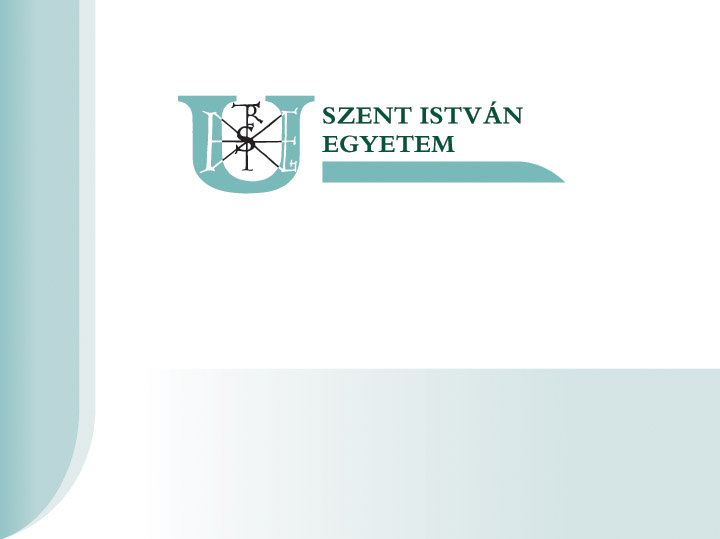 A falugazdászok szaktanácsadási feladatai„Az okos tanács nem gomba, hogy ott is teremjen, ahol nem vetették.”(Jókai Mór)
Dr. Kozári József
központvezető

Szent István Egyetem
Stratégiai és Koordinációs Főigazgatóság
Szaktanácsadási és Továbbképzési Központ
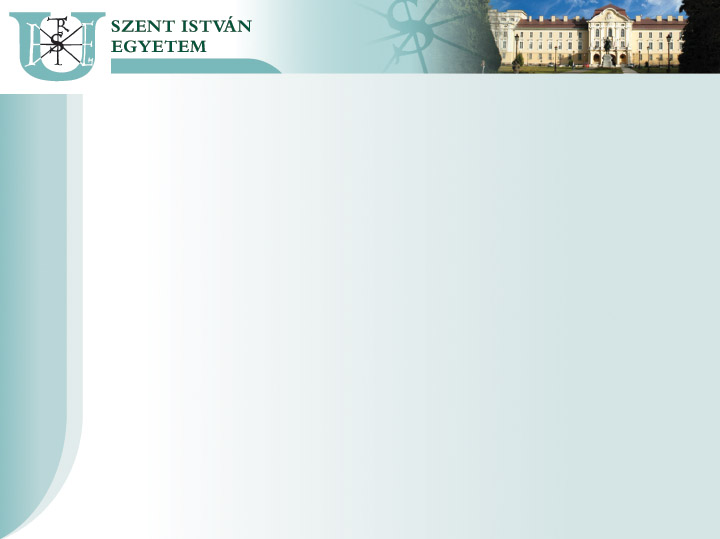 A szaktanácsadás létjogosultsága
A szaktanácsadó szervezeteket működ-tető országokban a mezőgazdasági termelés árbevételének 0,5-1,5 %-át költik szaktanácsadásra.

A FAO vizsgálatai szerint a szaktanács-adásba invesztált befektetés megtérü-lése 115-500 %-os.
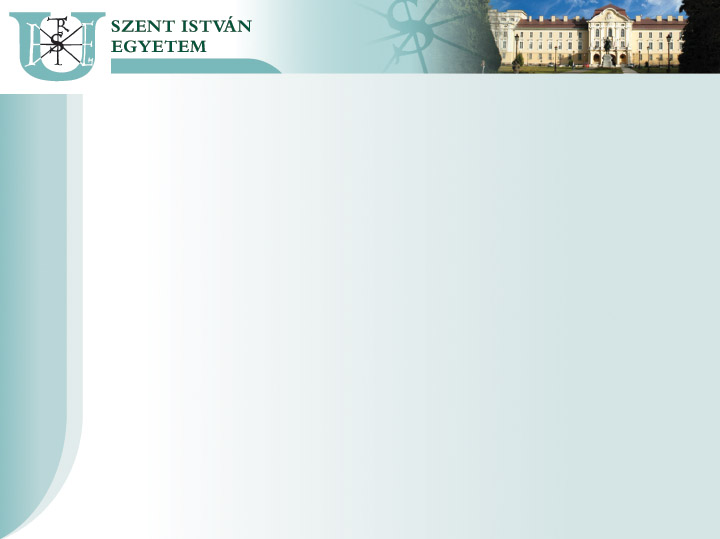 Vélemények a mezőgazdasági tanácsadásról
Hollandia (N. Röling)
„ A szaktanácsadás az önkéntes tanulás támogatására kialakított rendszer.”

Dánia (K. Simonsen)
„ A szaktanácsadás a gazdák szakmai és technológiai ismereteinek bővítését elősegítő tevékenység.”

Írország (Dr. J. Mannion)
„ A szaktanácsadás olyan tevékenység, melynek során információ átadással hozzásegíthetjük a vidéki lakosságot életszínvonalának emeléséhez.”
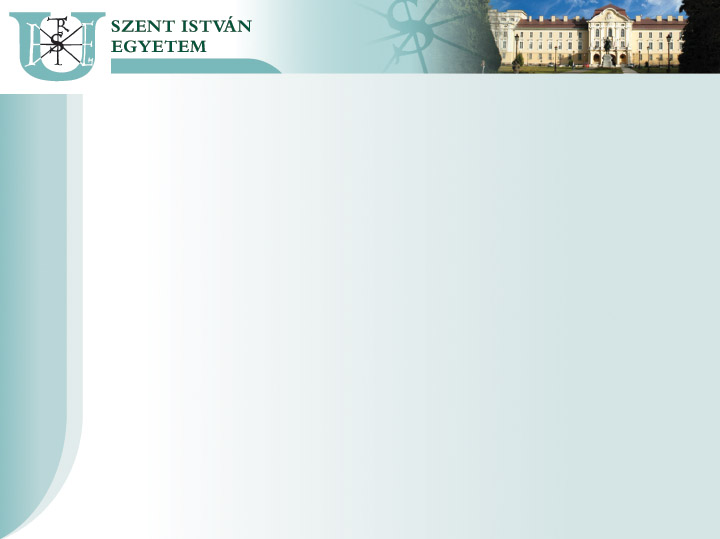 Definíció a mi felfogásunkban
A szaktanácsadásnak olyan szolgáltatásnak kell lennie, amely hatékony kommunikációs módszerekkel segíti az ügyfeleket az általuk adaptálható legújabb ismeretek megszerzésében.
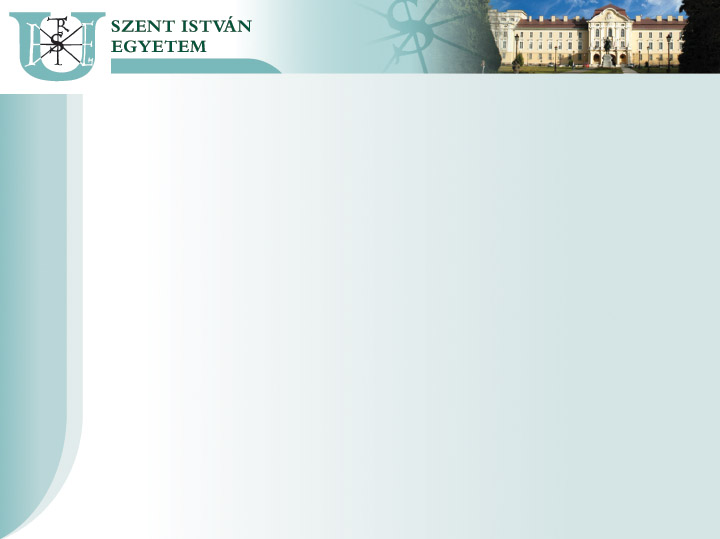 Definíció a mi felfogásunkban
A szaktanácsadásnak olyan szolgáltatásnak kell lennie, amely hatékony kommunikációs módszerekkel segíti az ügyfeleket az általuk adaptálható legújabb ismeretek megszerzésében.
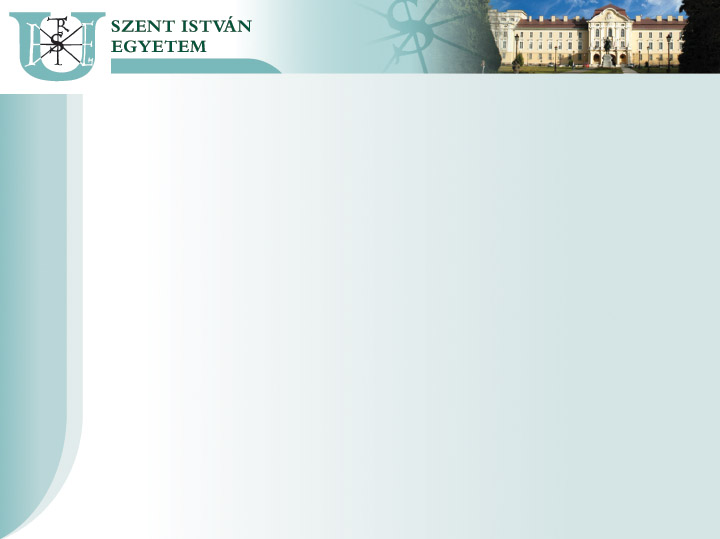 Definíció a mi felfogásunkban
A szaktanácsadásnak olyan szolgáltatásnak kell lennie, amely hatékony kommunikációs módszerekkel segíti az ügyfeleket az általuk adaptálható legújabb ismeretek megszerzésében.
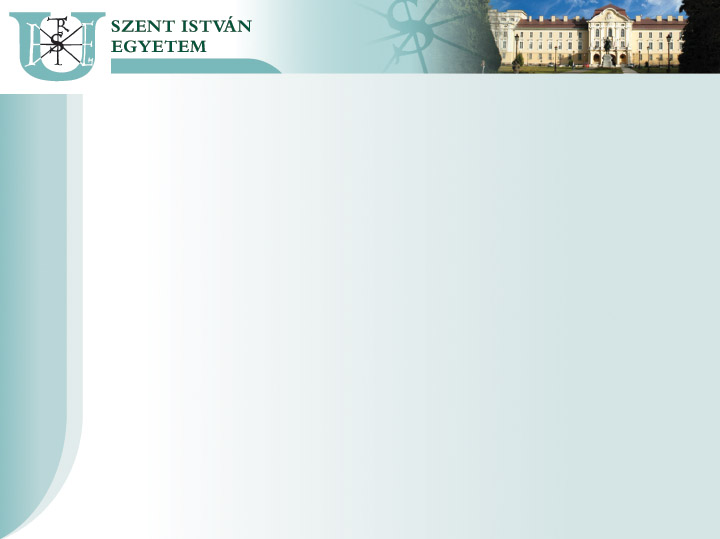 Definíció a mi felfogásunkban
A szaktanácsadásnak olyan szolgáltatásnak kell lennie, amely hatékony kommunikációs módszerekkel segíti az ügyfeleket az általuk adaptálható legújabb ismeretek megszerzésében.
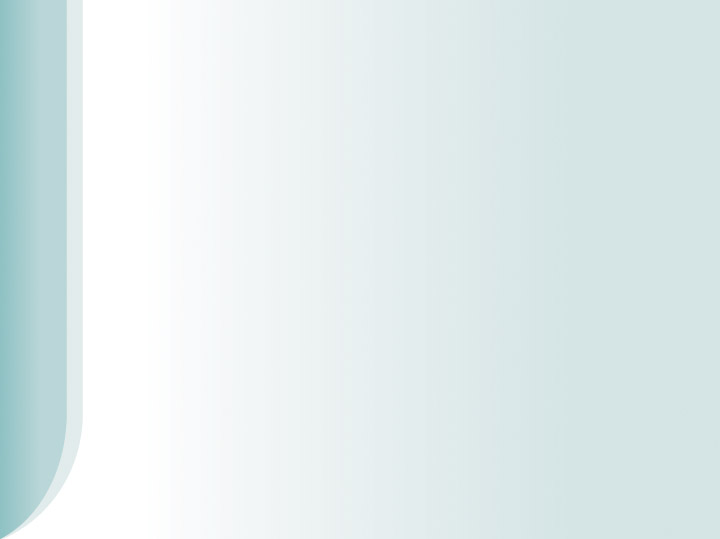 A szaktanácsadói munka elsődleges célkitűzései
Társadalmi célok:

Életszínvonal emelése
Társadalmi törekvések elérése
Alkalmazkodás a változó társadalmi követelmé-nyekhez
Gazdasági célok:

Termelékenység növelése
Technikai haladás elősegítése
Anyagi eszközök optimális felhasználásának biztosítása
(Büntetések elkerülése)
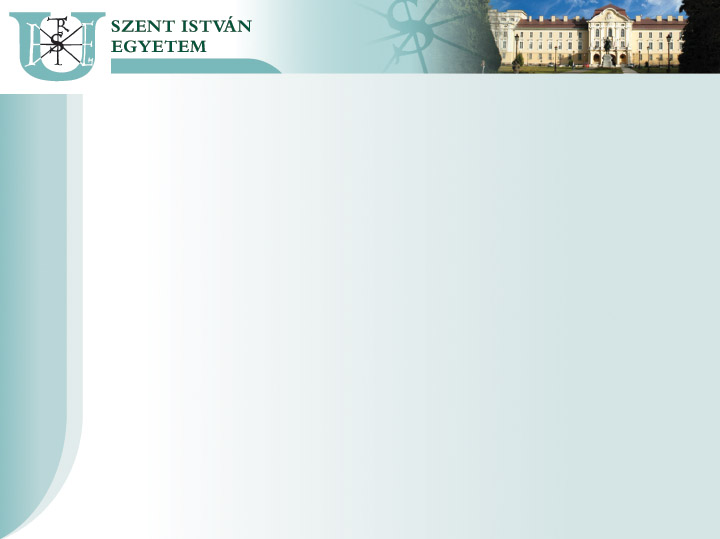 A mezőgazdasági szaktanácsadás feladatainak bővülése miatt, egyre inkább vidékfejlesztési feladatokat is ellát.

A vidékfejlesztés mindazokat a tevékenységeket takarja, amelyek: 
a vidéki térségekben élő lakosság életminőségét javítják, 
a környezet és a természeti táj, valamint a kulturtáj megőrzését szolgálják és 
megteremtik a vidéki térségek fenntartható fejlődését a vidék adottságainak, sajátosságainak megfelelően.
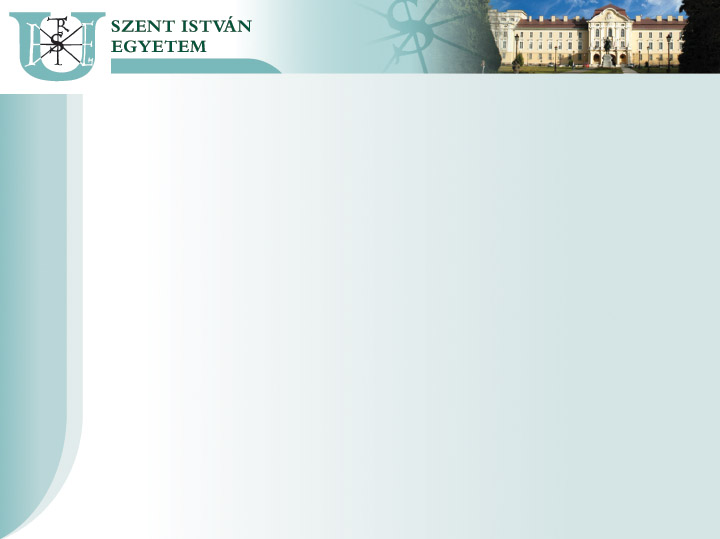 Szaktanácsadási stratégiák
A nemzetközi gyakorlatban elterjedt főbb stratégiák:
az állam által támogatott szaktanácsadási rendszerek;
többcélú (általános) szaktanácsadás,
integrált szaktanácsadás,
képzési és látogatási szaktanácsadás,
oktatási intézményekre (pl. egyetemekre) alapozott szaktanácsadás,
ügyfélre (egy célcsoportra) alapozott szaktanácsadás.
gazdaszervezetek által végzett szaktanácsadás;
kereskedelmi célú szaktanácsadás;
termékre alapozott szaktanácsadás,
alapanyag- és eszközellátáshoz kapcsolódó szaktanácsadás.
magán szaktanácsadás.
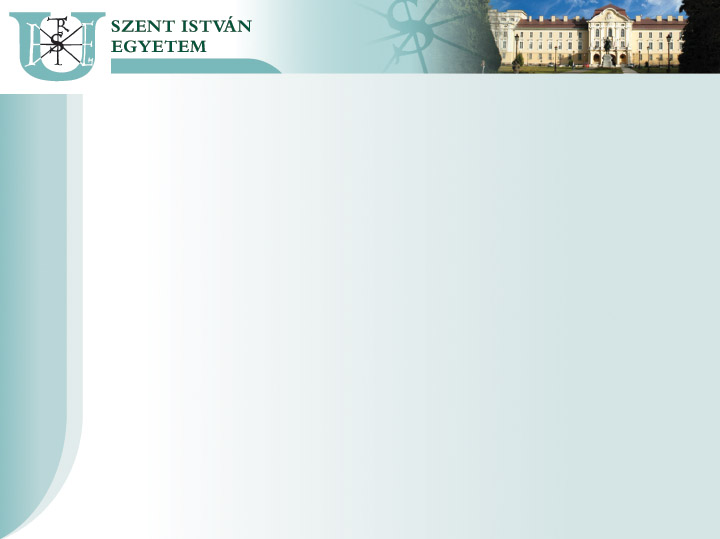 Mezőgazdasági és Vidékfejlesztési Tanácsadás Magyarországon
Térítéses tanácsadás
Támogatott szaktanácsadási tevékenység 
(Kizárólag névjegyzéki szaktanácsadók igénybe-vételével)

Támogatás nélküli szaktanácsadási tevékenység
Térítés mentes tanácsadás
Tájékoztatási tevékenység
(Falugazdász hálózat végzi)
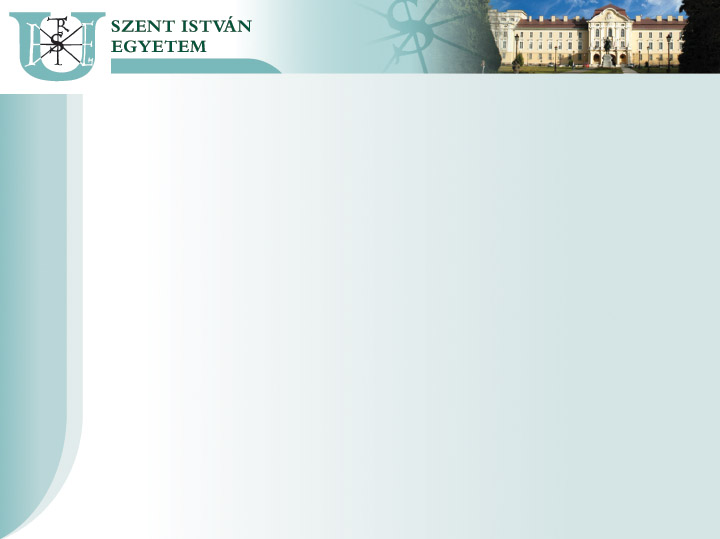 Falugazdász hálózat
Falugazdász hálózat agrárigazgatási feladatai:
 információadás és segítségnyújtás a gazdálkodók egyes adatszolgáltatási kötelezettségéhez 
tájékoztatás adása az egyes agrártámogatási lehetőségekről és azok elektronikus ügyintézéséről 
tájékoztatást adás a mezőgazdaságot érintő agrár-politikai döntésekről 
termésbecsléssel és állapotminősítéssel kapcsolatos adatgyűjtés és adatszolgáltatás 
 a Nemzeti Agrárgazdasági Kamarai tagsággal kapcsolatos ügyintézés
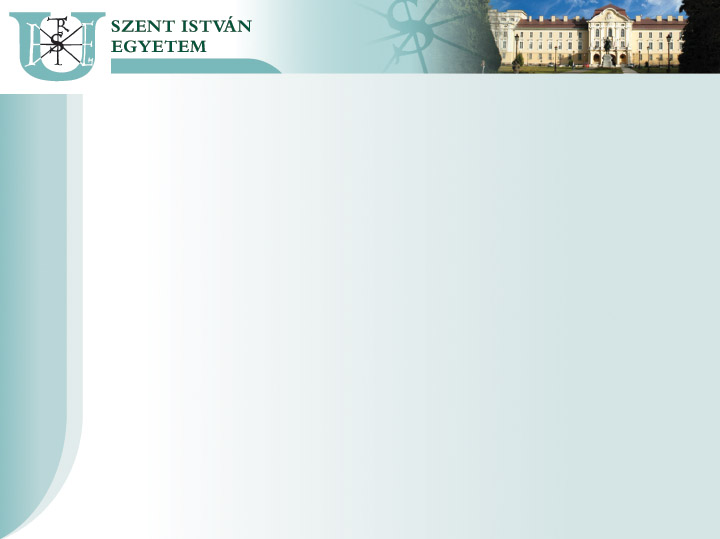 Falugazdász hálózat hatósági feladatai:
mezőgazdasági őstermelők nyilvántartásba vétele 
őstermelői igazolvány kiadása, érvényesítése, bevonása 
belterületi, egy hektárt meg nem haladó ingatlanok adómentességéhez kapcsolódó igazolások kiadása 
közreműködés a kölcsönös megfeleltetés körébe tartozó ellenőrzésben 
meg nem munkált területek felmérése és információ szolgáltatása a földművelésügyi hatóságnak 
mezőgazdasági termelést érintő, időjárásból fakadó káresemény felmérése, jegyzőkönyv kiállítása.
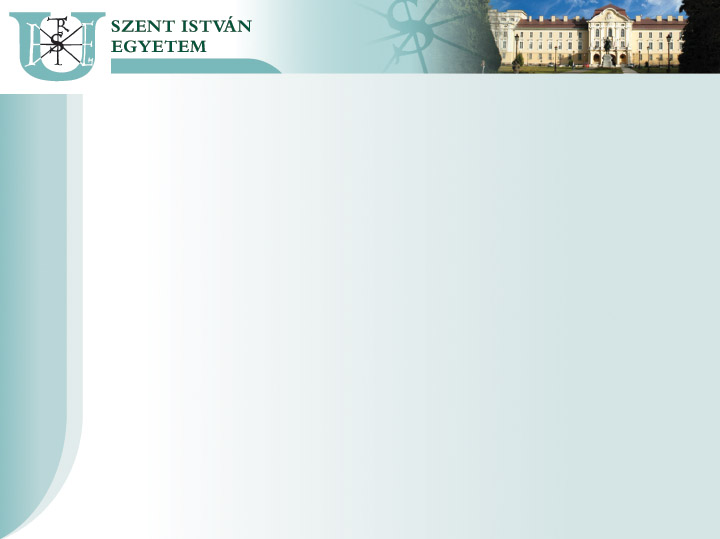 Támogatott szaktanácsadás
73/2007. (VII. 27.) FVM rendelet szerint a magyar szaktanácsadási rendszer feladata, hogy a mezőgazdasági termelők és erdőgazdálkodók részére - a velük megkötött polgári jogi szerződés alapján - nyújtott szolgáltatás keretében pótolja, kiegészítse azokat az ismereteket, illetve szellemi kapacitásokat, amelyek szükségesek a termelés minőségi javításához.
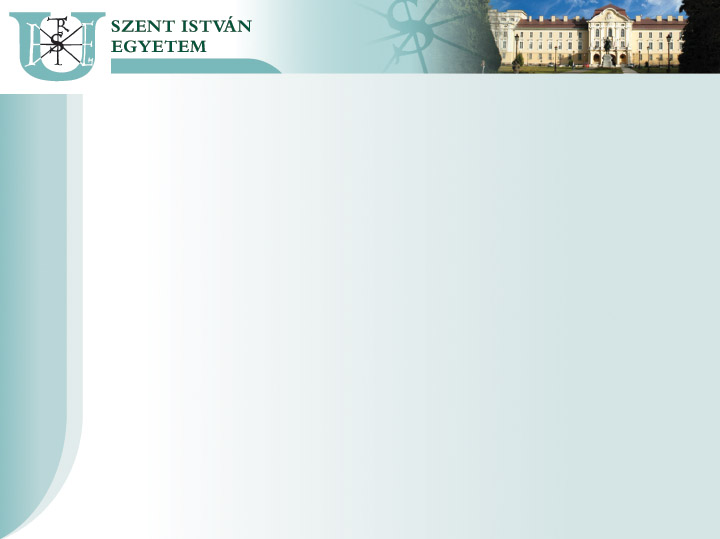 A támogatott szaktanácsadóval szembeni követelmények
A szaktanácsadás alapja a kiemelkedő tudás valamint a bizalom a gazdálkodó és a szaktanácsadó között. 
A jó szaktanácsadó napra kész tudással rendelkezik a saját szakterületén. 
Igény esetén a helyszínre megy, hosszú távú, egyedi megoldásokat kínál az egyedi problémákra. 
Elősegíti a gazdálkodás hatékonyságát, jövedelmezőségének növekedését. 
A szaktanácsadó, mint szolgáltatás nyújtó felelősséggel tartozik a tanácsadás minőségéért.
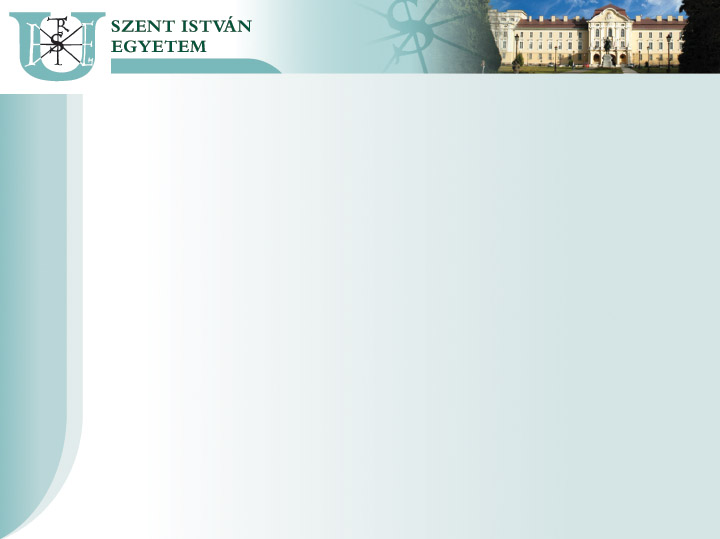 Szaktanácsadói Névjegyzékbe kerülésről a 73/2015. (XI. 6.) FM rendelet rendelkezik.
A szaktanácsadás szakterületei:
1.1. Szántóföldi növénytermesztés
1.2. Állattenyésztés
1.3. Kertészet (zöldség-, gyümölcs-, szőlő-, dísznövény-, gyógynövény- és faiskolai termesztés)
2. Élelmiszer-előállítás, -feldolgozás
3. Erdőgazdálkodás
4. Vadgazdálkodás
5. Környezet- és természetvédelem
6. Növényvédelem
7. Állategészségügy
8. Földügyek
9. Vidékfejlesztés
10. Farm menedzsment, ökonómia
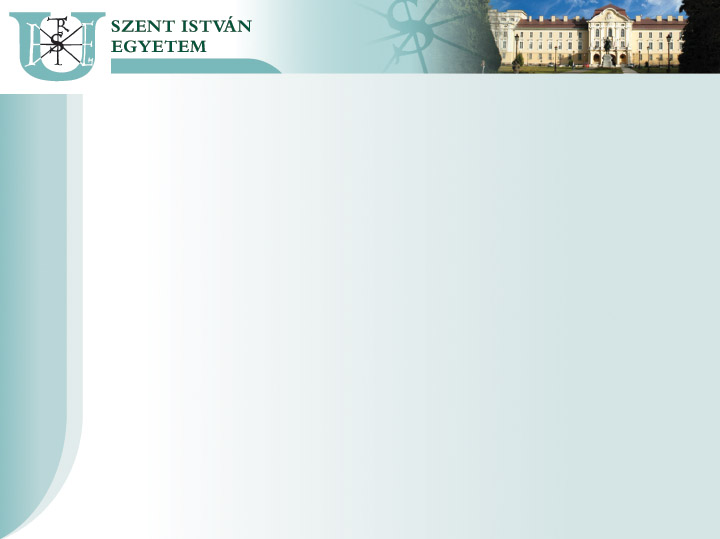 Tanácsadási témák iránti igény Magyarországon
Pályázatírás
Adminisztráció kezelése (pl.: gazdálkodási naplózás)
Tevékenységet érintő jogszabályváltozások
Gazdálkodási követelmények (kölcsönös megfeleltetés)
Növényvédelem, integrált növényvédelem
Termesztés- és tartástechnológia
Pénzügyi kérdések
Állatjólét, állategészségügy
Piaci lehetőségek, helyi feldolgozás és kistermelői értékesítés lehetőségei
Vállalkozás indítása, működtetése

Forrás: Székely Erika, NAK. Tájékoztató, Budapest, 2014. október 30.
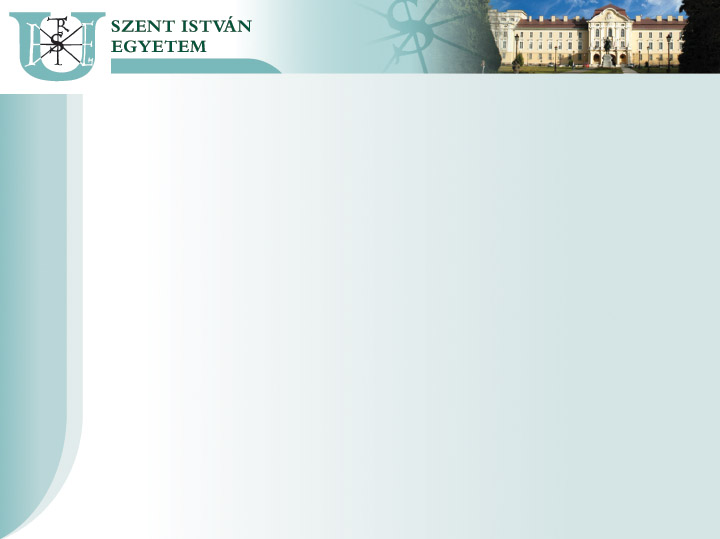 A hatékony szaktanácsadó tulajdonságai
Intellektuális képességek
gyors és könnyű tanulás,
megfigyelési és értékelési képességek,
kreativitás és eredetiség.
Együttműködést segítő készségek 
más emberek tiszteletben tartása,
az emberi reakciók értékelése,
könnyű kontaktus-teremtés,
a bizalom elnyerésének képessége,
udvarias viselkedés.
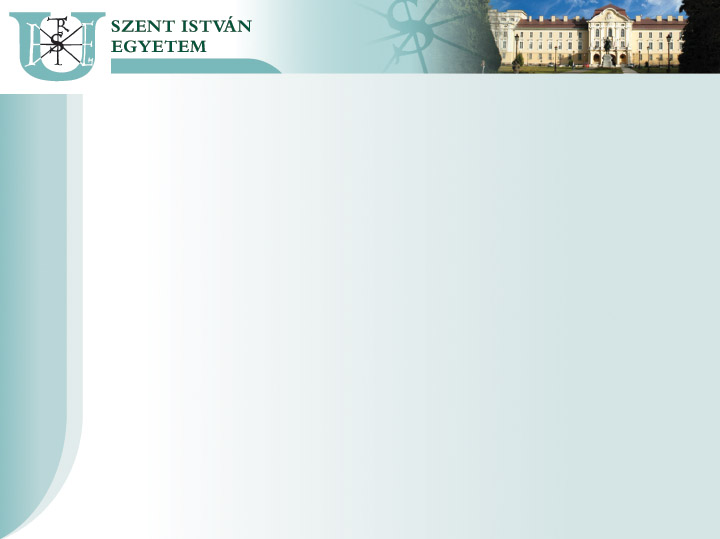 Kommunikációs készség
szóbeli és írásbeli kifejezőkészség,
tanítási hajlam,
figyelemösszpontosítás,
meggyőzési és motivációs hajlam.

Emocionális érettség
feszültség elviselése,
kiegyensúlyozott, nyugodt, tárgyilagos viselkedés,
rugalmasság, alkalmazkodás mindenféle helyzethez.
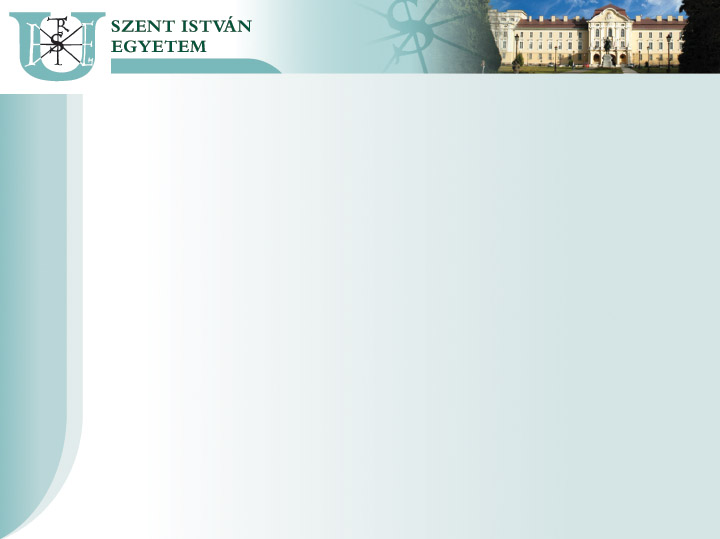 Személyes motiváltság
önbizalom,
egészséges ambíció,
vállalkozó szellemiség,
bátorság és kezdeményező képesség.
Etika
kivételes becsületesség,
mások őszinte segítése,
a hatásköri lehetőségek felismerése.
A tanácsadó testi és lelki állapota
a munkavégzésre való testi és lelki alkalmasság.
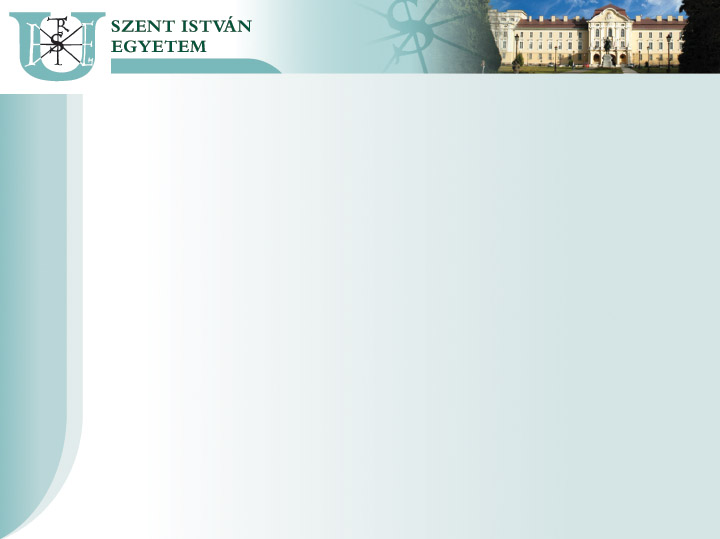 Mennyiség, vagy minőség? Avagy elégséges a szaktudás?
A szakmai és módszertani ismertek összefüggése:
 
						E = T x M  

				E = a tanácsadás eredménye
				T = a szakmai tudás
				M = a módszertani ismeretek
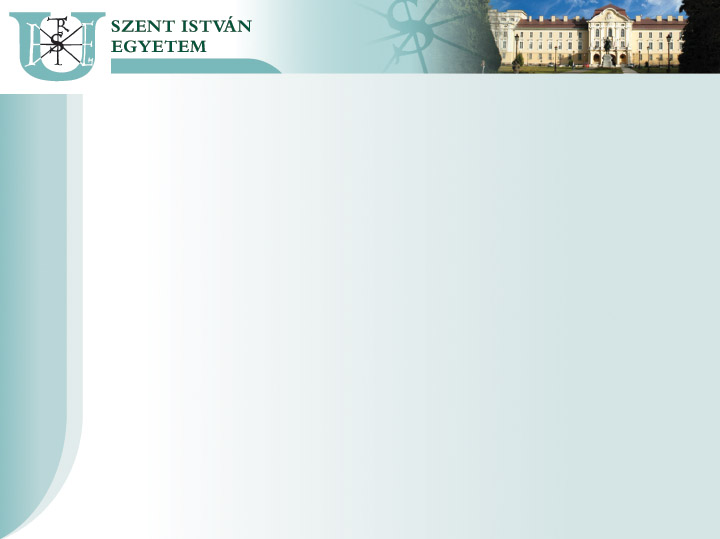 A szaktanácsadó további feladatai
Munkakapcsolatok kialakítása ügyfelekkel, kutatási, oktatási, állami intézményekkel  és mintagazdaságokkal
Időszaki és éves munkaterveket kell készítenie
Oktatási programokat, bemutatókat, tanulmányutakat kell szerveznie
Együtt kell működnie az ügyfelekkel kapcsolatban álló szervezetekkel
Aktívan árulnia kell szolgáltatásait
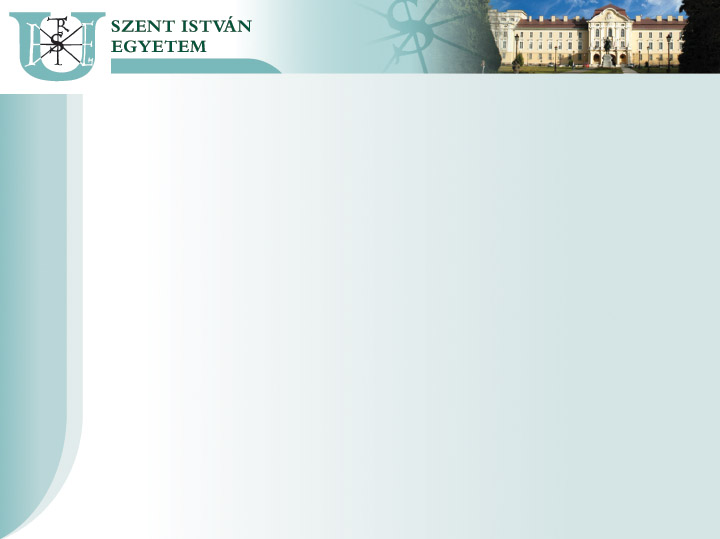 Az ismeretek adaptálhatóságának érdekében a szaktanácsadónak ismernie és alkalmaznia kell a különböző ismeretátadási módszereket.

Kommunikációs módszerek a szaktanácsadásban
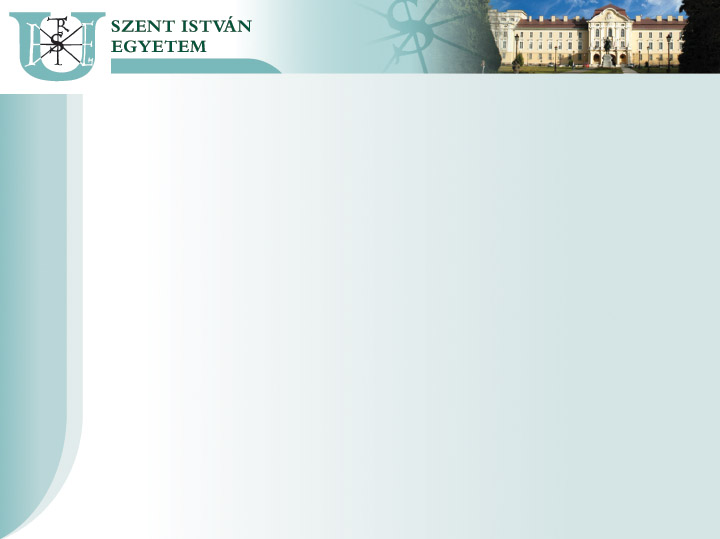 Mezőgazdasági ismereti és információs rendszer
A mezőgazdasági ismereti és információs rendszer emberek, intézetek, termelővállalatok és szervezetek azon kombinációja, amelyek a mezőgazdasággal kapcsolatos ismereteket kialakítják, hordozzák, továbbítják és felhasználják.
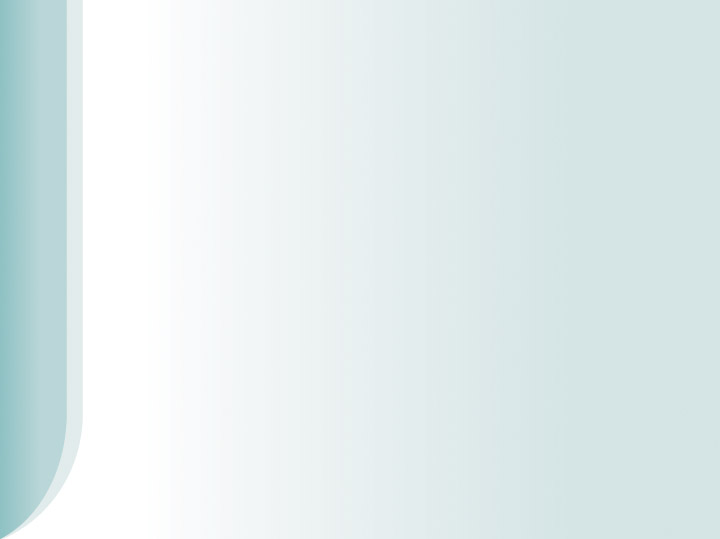 A mezőgazdasági ismereti és információs rendszer 
fontosabb tagjai
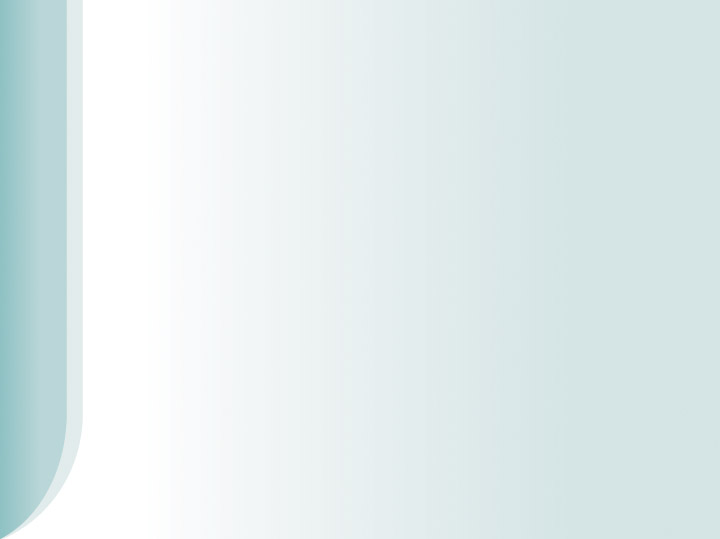 A célcsoport információszerzési forrásai (2014) 
Forrás: Saját kutatás
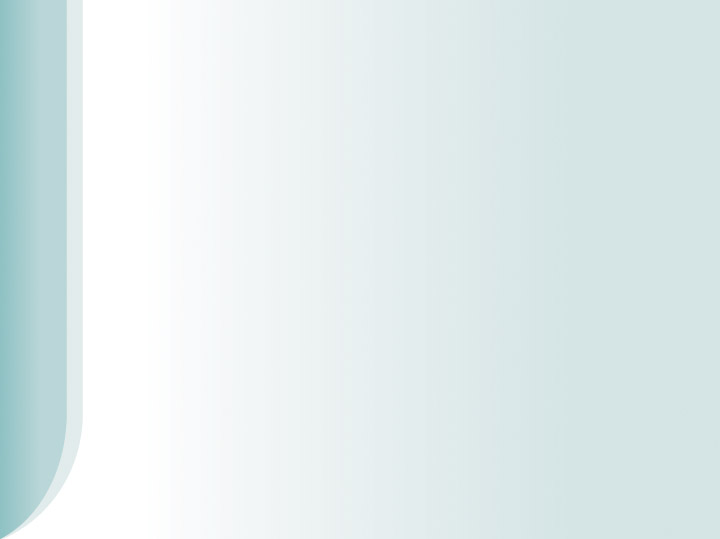 Következtetések, javaslatok
A mezőgazdasági ismereti és információs rendszerre vonatkozó nemzetközi vizsgálatok alapján megállapítható, hogy:
A vizsgált országok többsége az információ minél teljesebb körének biztosítására törekszik. 
Erőfeszítéseket tesznek az információ könnyű hozzáférhetőségének érdekében.
Nagy hangsúlyt fektetnek az információ objektivitásának biztosítására. A szolgáltatott adatok forrásainak titkossága növeli a bizalmat.
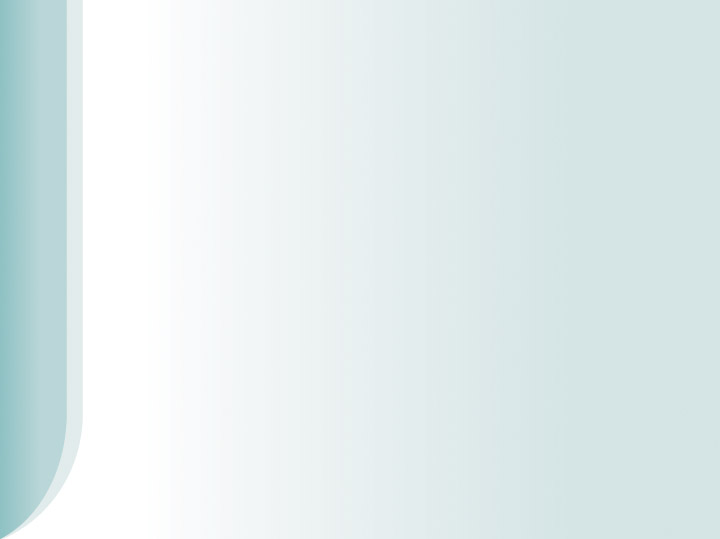 A mezőgazdasági ismereti és információs rendszer fejlesztésének javasolt területei:
A politika szintjén
- az információ-áramlás technikai feltételeinek és egyéb forrásainak biztosítása.
A kutatás szintjén
- a termelők igényeinek figyelembe vétele (nyitottság és rugalmasság),
Az oktatás szintjén
- modell/bemutató gazdaságok hálózatának kialakítása,
- az oktatás tartalmi színvonalának javítása.
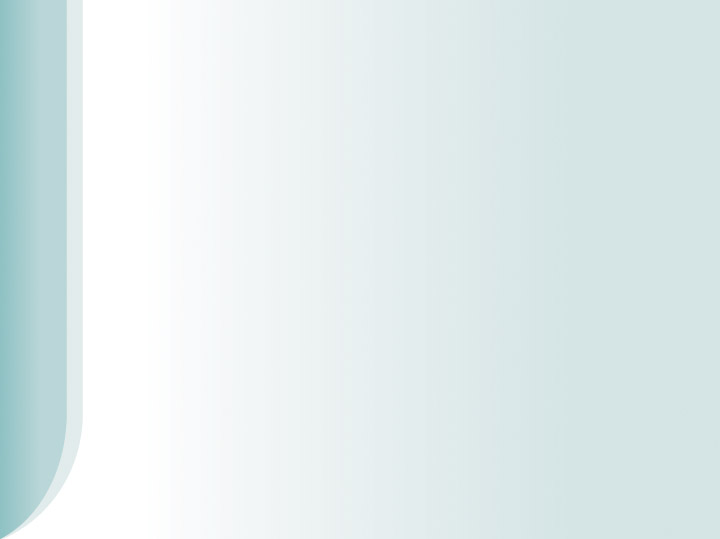 A szaktanácsadás szintjén
- a szaktanácsadás intézményesített rendszerének fejlesztése,
- a szaktanácsadók képzése és továbbképzése.
A gazdálkodók szintjén
- igény az új információra,
- igény a továbbképzésre,
- visszajelzés a politika, a kutatás és az oktatás felé.
A gazdaszervezetek szintjén
- a gazdálkodók szervezeteinek fejlesztése,
- a tagok számának növelése,
- hatékonyabb érdekvédelem.
A kereskedelmi, gép- és alapanyag gyártó vállalatok szintjén
- a gazdálkodók igényeinek felmérése,
- az árúcikkekhez kötődő tanácsadás fejlesztése.
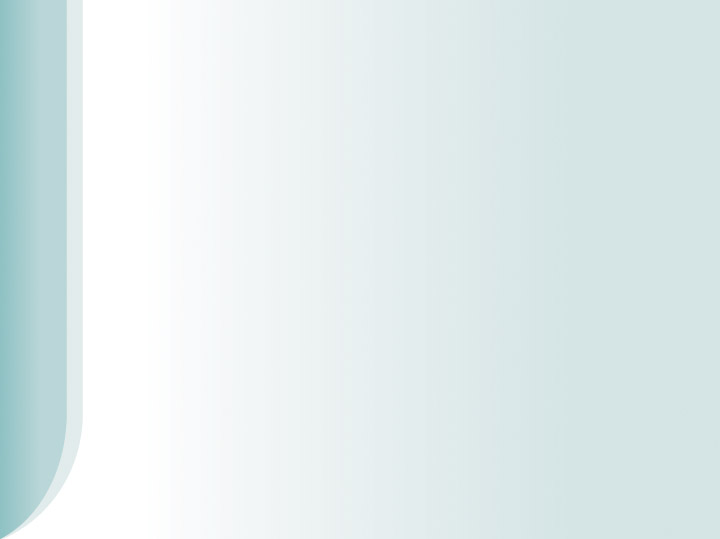 A szaktanácsadásnak a következő feladatokat kell ellátnia a MIR-en belül:
az információ gyűjtése, feldolgozása és továbbítása az ügyfelek irányába,
a gazdálkodók ismereti szintjének emelése,
az ügyfelektől érkező visszajelzések közvetítése az információforrások felé, valamint,
a MIR szervezetei közötti hatékony kapcsolatok kialakításának elősegítése.
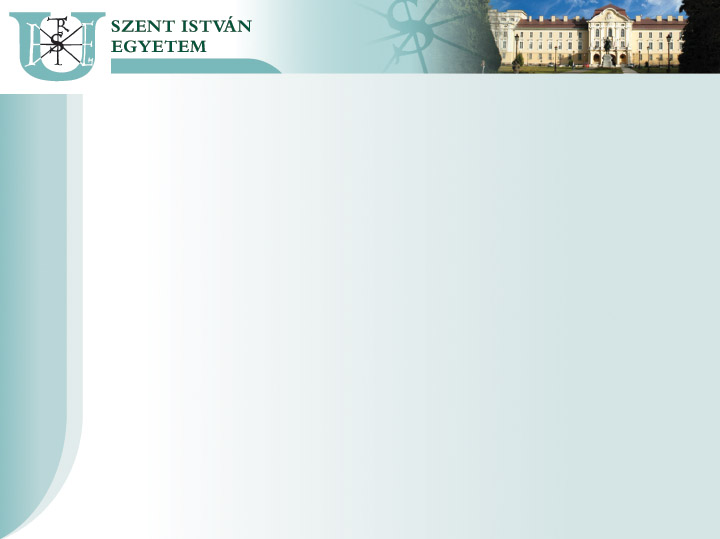 Köszönöm megtisztelő figyelmüket!
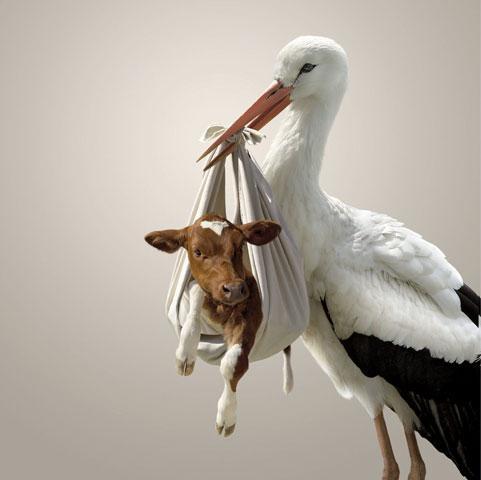 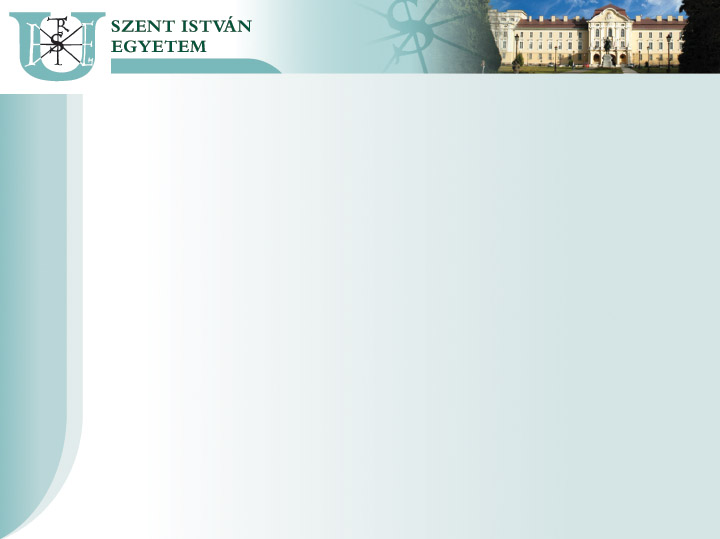 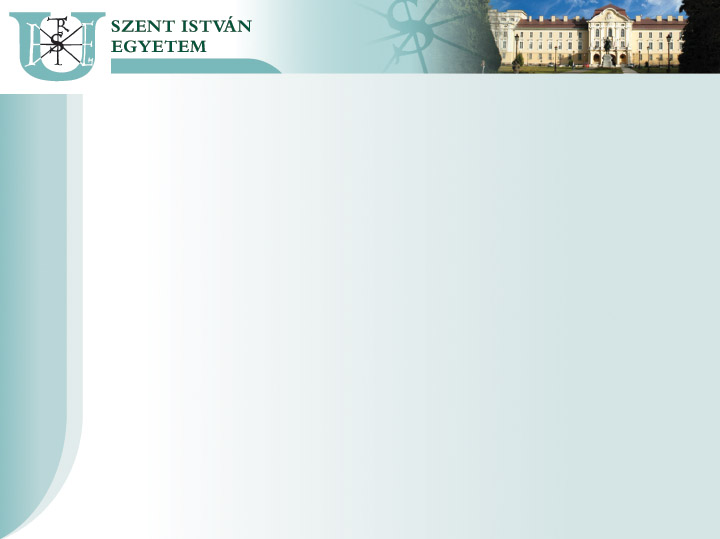 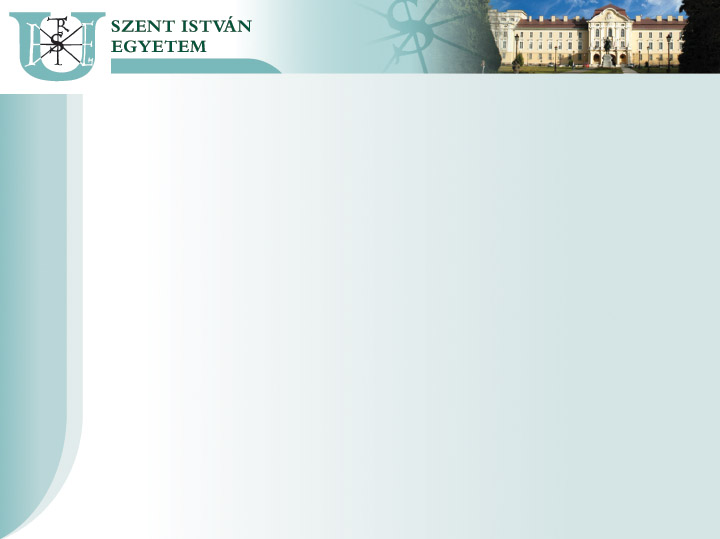